Муниципальное бюджетное дошкольное образовательное учреждение
      детский сад № 16 муниципального образования
 Успенский район
НашизащитникиОтечества
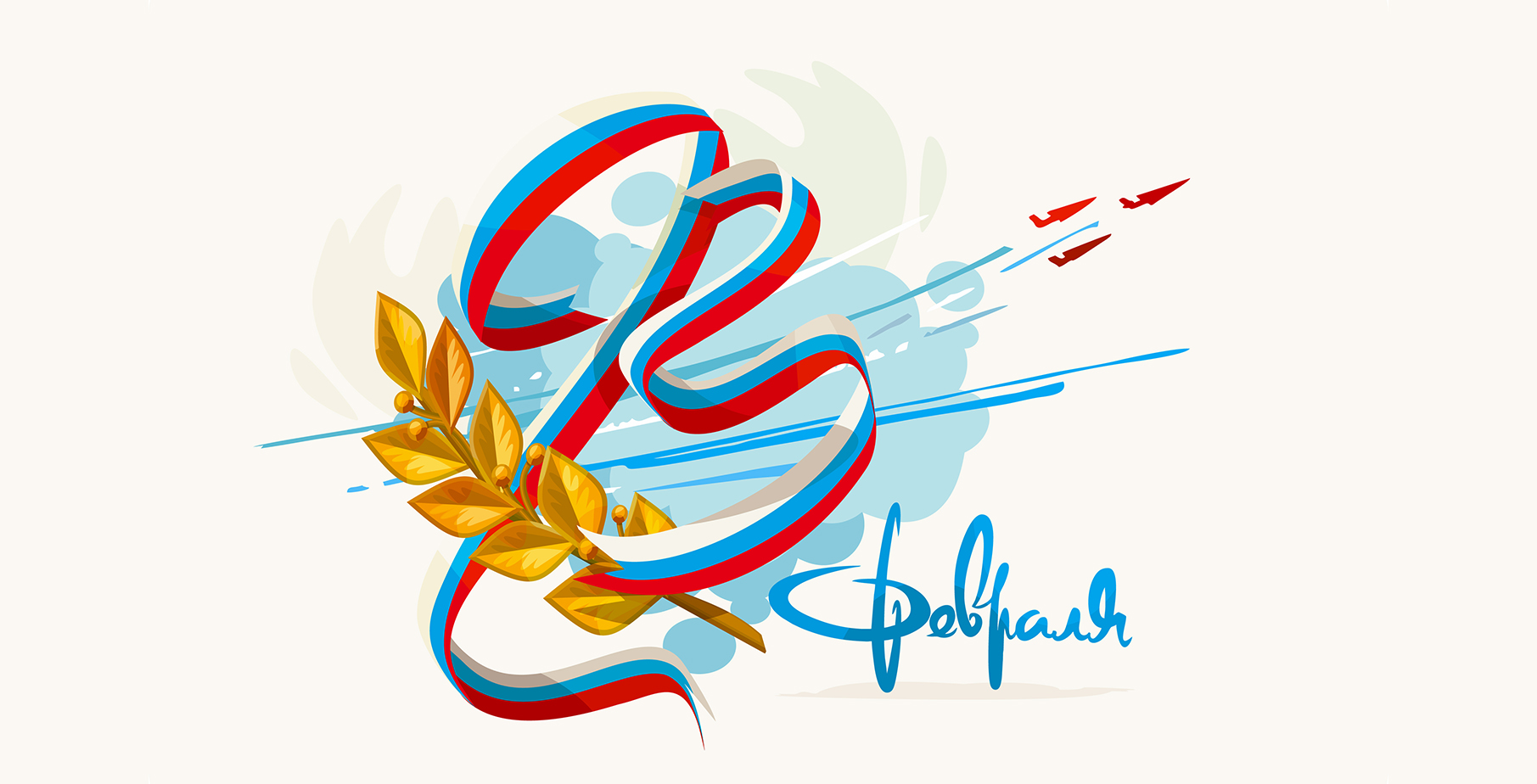 Воспитатель:
Балабанова В.Я
Наша армия родная И отважна и сильна. Никому не угрожая, Охраняет нас она. Оттого мы любим с детства Этот праздник в феврале. Слава Армии Российской — Самой мирной на земле!
Кто, ребята, на границе Нашу землю стережет? Чтоб работать и учиться Мог спокойно весь народ? (Пограничник)
Самолет парит, как птица, Там — воздушная граница. На посту и днем и ночьюНаш солдат — военный… (летчик)
Как называется вид службы, где солдаты прыгают с парашюта? (Десантные войска)
Кто плывет на корабле? Он не тоскует о земле. Он с ветром дружит и волной Ведь море-дом его родной. Так кто ж, ребята, он такой? (Моряк)
Снова в бой машина мчится, Режут землю гусеницы. Та машина в поле чистом Управляется…(танкистом)